স্বাগতম
শিক্ষক পরিচিতি
অরুপ দাস
সহকারী শিক্ষক
সোনাপুর উচ্চ বিদ্যালয়
রাজনগর, মৌলভীবাজার।
মোবাইল : ০১৭১৭৫৪০২৯২
E-mail: 
shobdoghonta@gmail.com
শ্রেণি: নবম-দশম
বিষয়: রসায়ন 
অধ্যায়: ৬ষ্ঠ
সময়: ৫০ মিনিট।
তারিখ:
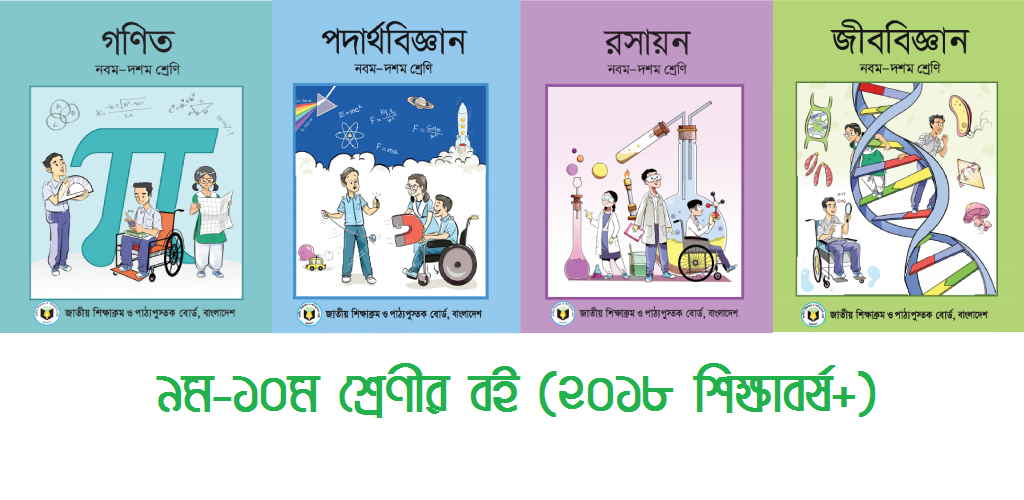 অধ্যায়- ৬ষ্ঠ
মোলের ধারনা ও রাসায়নিক গণনা
প্রতীক কি বলতে পারবে;
আণবিক সংকেত ও স্থূল সংকেত ব্যাখা করতে পারবে;
আণবিক ও স্থূল সংকেত এর পার্থক্য নির্ণয় করতে পারবে ;
প্রতীক
কোন                                        প্রকাশ করার পদ্ধতিকে প্রতীক বলে
মৌলকে বা মৌলিক পদার্থকে
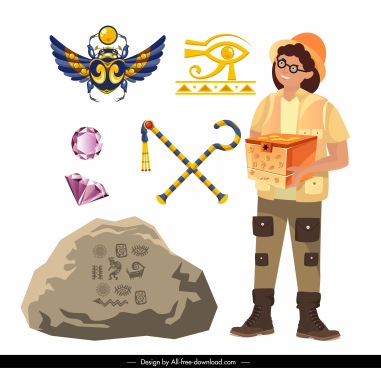 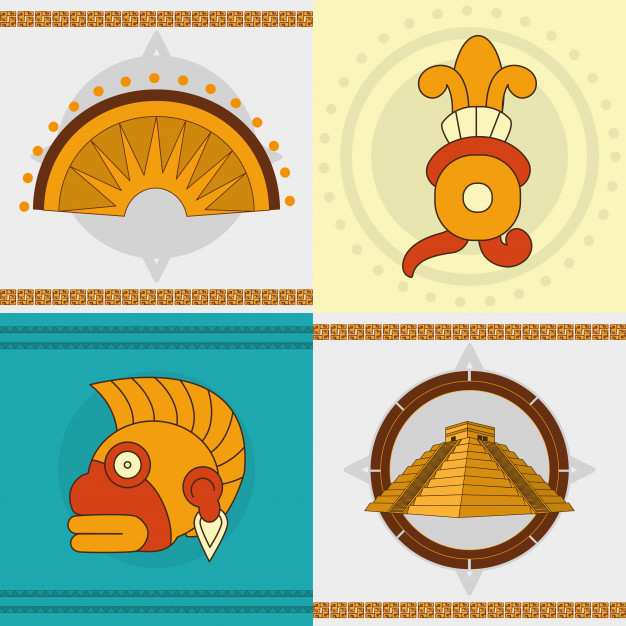 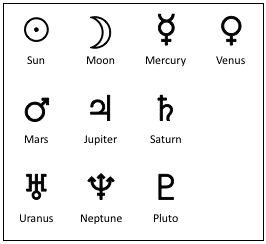 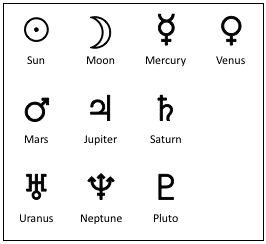 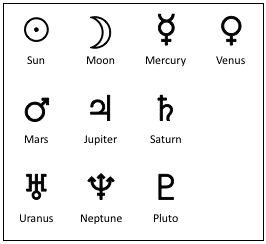 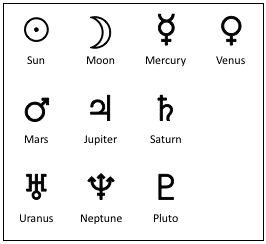 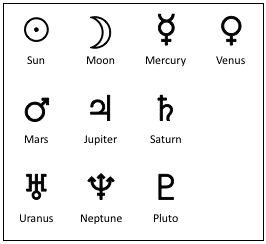 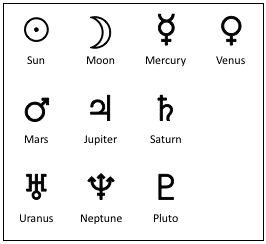 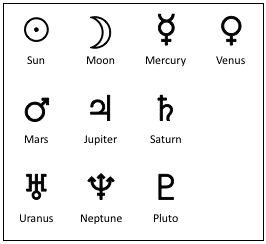 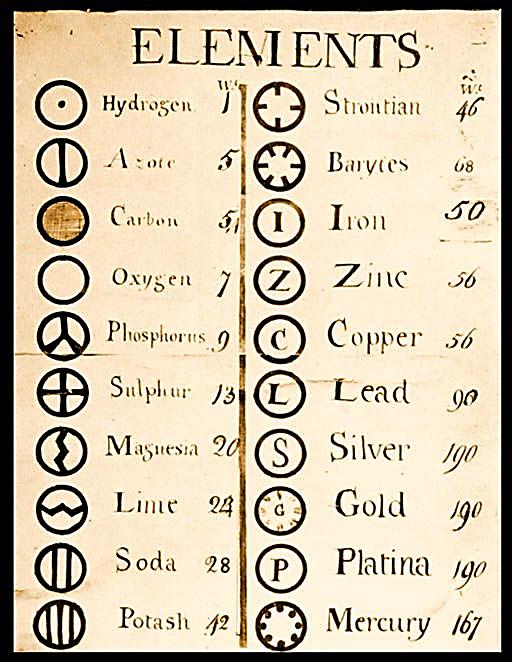 হাইড্রোজেন
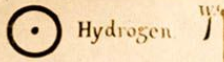 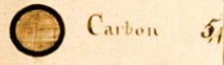 কার্বন
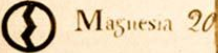 মারকিউরি /পারদ
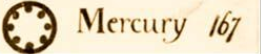 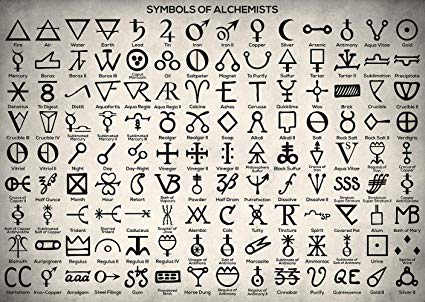 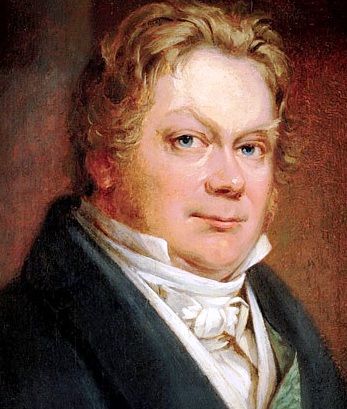 বার্জেলিয়াস
১৮১১
কোন মৌলের পূর্ণ নামের সংক্ষিপ্ত রূপকে প্রতীক বলা হয়
প্রতীক
হাইড্রোজেন
H
O
অক্সিজেন
নাইট্রোজেন
N
প্রতীক লিখার নিয়ম
নিয়মঃ ১
মৌলের নাম			মৌলের ইংরেজি নাম		প্রতীক
Hydrogen
হাইড্রোজেন
H
Oxygen
অক্সিজেন
O
সালফার
Sulfer
S
প্রতীক লিখার নিয়ম
নিয়মঃ 2
মৌলের নাম			মৌলের ইংরেজি নাম		প্রতীক
Carbon
কার্বন
C
Calcium
ক্যালসিয়াম
Ca
Cd
ক্যাডমিয়াম
Cadmium
Chlorine
ক্লোরিন
Cl
একক কাজ
অক্সিজেন , নাইট্রোজেন , সালফার এর প্রতীক লিখ
প্রতীক লিখার নিয়ম
নিয়মঃ 3
মৌলের নাম	      মৌলের ইংরেজি নাম               ল্যাটিন নাম		প্রতীক
সোডিয়াম
Na
Sodium
Natrium
পটাসিয়াম
K
Pottasium
Kalium
আয়রন
Iron
Fe
Ferrum
কপার
Copper
Cu
Cuprum
সংকেত
অনুকে প্রকাশ করার পদ্ধতিকে সংকেত বলে
কোন মৌলিক বা যৌগিক পদার্থের অণুকে প্রকাশ করার পদ্ধতিকে সংকেত বলে
প্রতীক
সংকেত
মৌলিক পদার্থ
যৌগিক পদার্থ
অক্সিজেন
পানি
নাইট্রোজেন
কার্বন-ডাই-অক্সাইড
আনবিক সংকেত
সংকেত
রাসায়নিক সংকেত
কোনো যৌগে অবস্থিত প্রতিটি মৌলের পরমাণুগুলোর প্রকৃত সংখ্যাকে প্রতীকের সাহায্যে সংক্ষিপ্তরূপে প্রকাশকে যৌগটির আণবিক সংকেত বলে।
সালফিউরিক এসিড
H
২
S
O
1
৪
গ্লুকোজ
C
6
H
O
12
6
জোড়ায় কাজ
বোরন , বেরিলিয়াম , ব্রোমিন এর প্রতীক লিখ
স্থূল সংকেত
যে সংকেত যৌগের অণুতে অবস্থিত বিভিন্ন মৌলের পরমাণুর প্রকৃত সংখ্যা না বুঝিয়ে কেবলমাত্র তাদের মধ্যে ক্ষুদ্রতম সংখ্যার অনুপাত প্রকাশ করে তাকে স্থূল সংকেত বলে।
বেনজিন
CH
OH
হাইড্রোজেন পারক্সাইড
গ্লুকোজ
স্থূল সংকেত এবং আনবিক সংকেত এর মধ্যে পার্থক্য কি?
স্থূল সংকেত
পরমাণুর সংখ্যার অনুপাত বুঝায় , প্রকৃত সংখ্যা বুঝায় না।
স্থূল সংকেত কখনো কখনো আণবিক সংকেতের সমান হয়।
একাধিক যৌগের জন্য একই স্থূল সংকেত হতে পারে।
আনবিক সংকেত
যৌগের অণুতে বর্তমান প্রতিটি মৌলের পরমাণুর প্রকৃত সংখ্যা বুঝায় ।
সর্বদাই স্থূল সংকেতের সমান বা তার সরল গুণিতকের সমান হয়।
একটি যৌগের জন্য একটি আনবিক সংকেত হতে পারে।
পর্যায় সারণির ১-৩৬ পারমানবিক সংখ্যা বিশিষ্ট মৌলিক পদার্থ গুলো প্রতীক গুলো খাতায় ৩ বার লিখবে ।
ধন্যবাদ